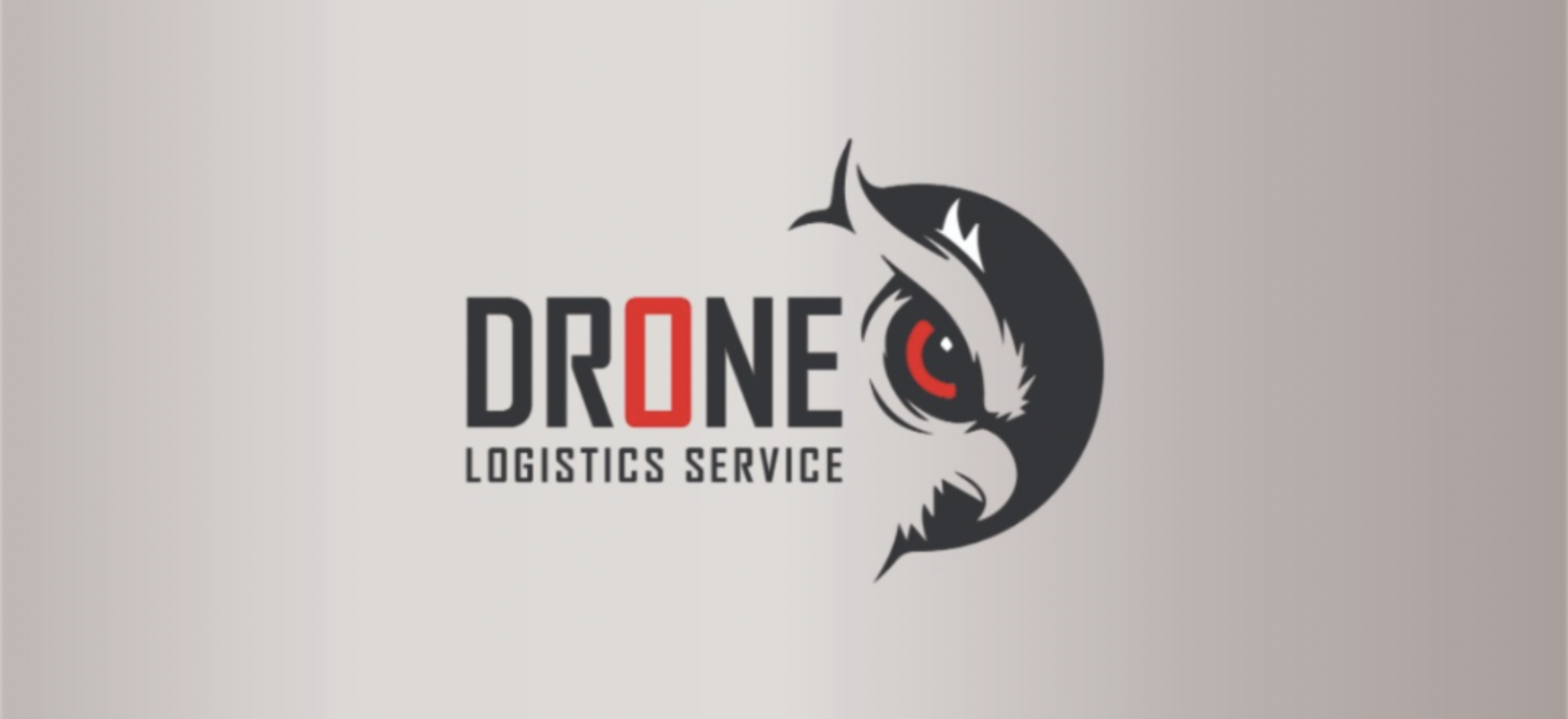 DRONE FUNDAMENTALS CURRICULUM
Tied Caldwell
Plainfield Parks & Recreation Dept. 
Girls and Boys ages 8-16
Hands on training?
Communication
tcaldwell@dronels.org 

Call or Text 908-209-2794
Communication
Participation & Preparation
 
You are expected to participate and be prepared for class every week with the items listed below.
Knowledge & Quizzes

You will be given a quiz at the end of some modules. Periodically, you’ll be asked to provide details about drones from previous modules.    

Content/ Modules

What is a Drone?
Drone Capabilities
Safety Regulations
Drone Opportunities


Have Fun 
This course is designed to introduce you to different functions of drones and collaborate with your peers to get the most out of your drone experience. Therefore, let’s have fun and support each other while doing it.
Computer that can connect to Wi-Fi.  

Personal drone (optional)
Cellphone (optional)

Notepad/paper
Pen or pencil if you want to take notes.
Email address (optional)
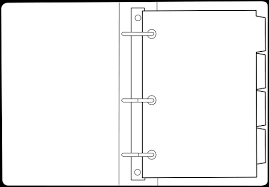 Class

 Materials
Materials are optional for each class or we can share with our peers.